Session Title Goes Here
LEADERSHIP
<SPEAKER NAME GOES HERE>
<SPEAKER ORG GOES HERE>
Leadership Track Sponsored by
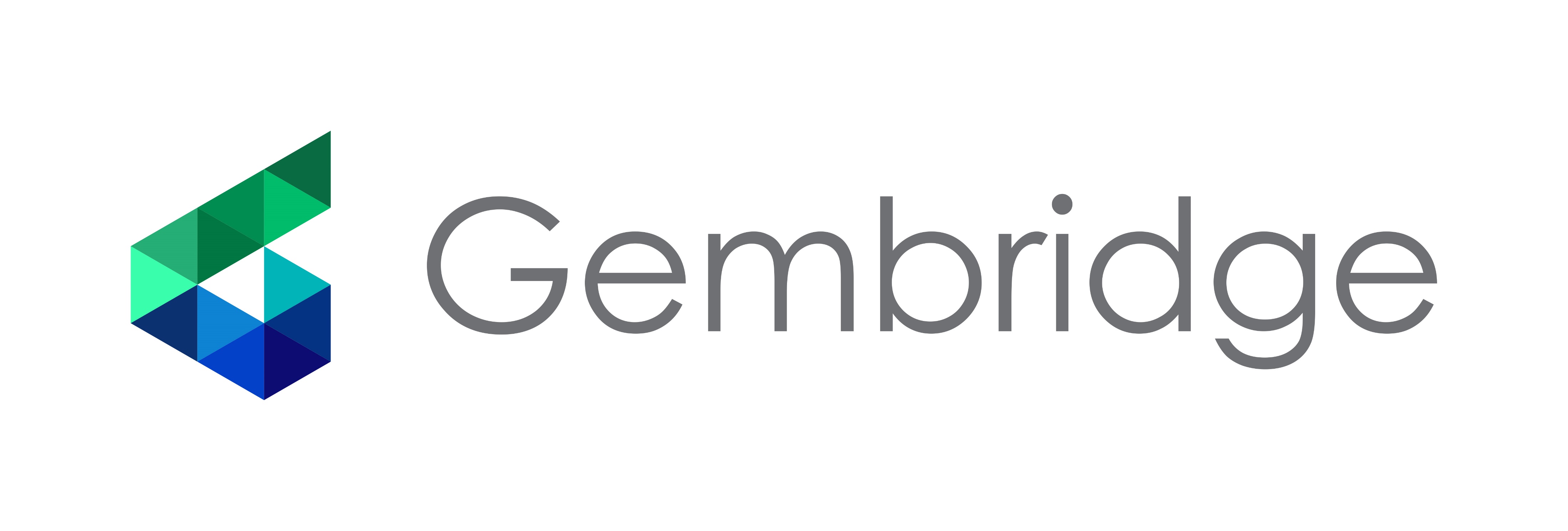 TITLE GOES HERE
Body copy
Leadership Track Sponsored by
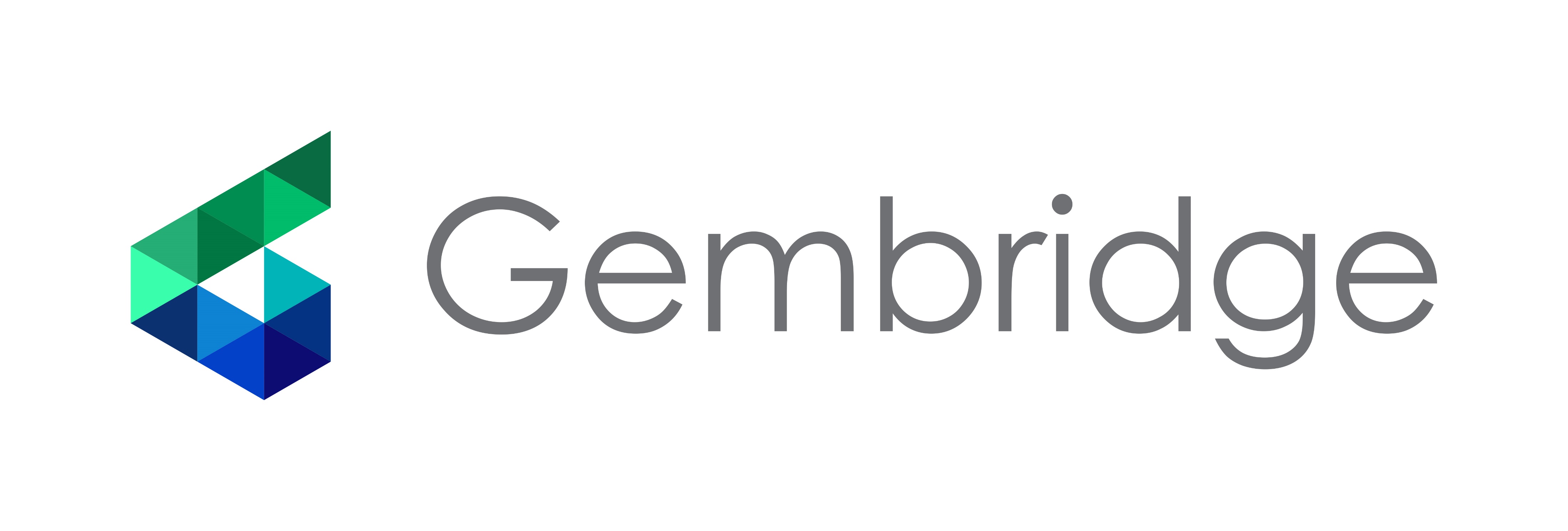